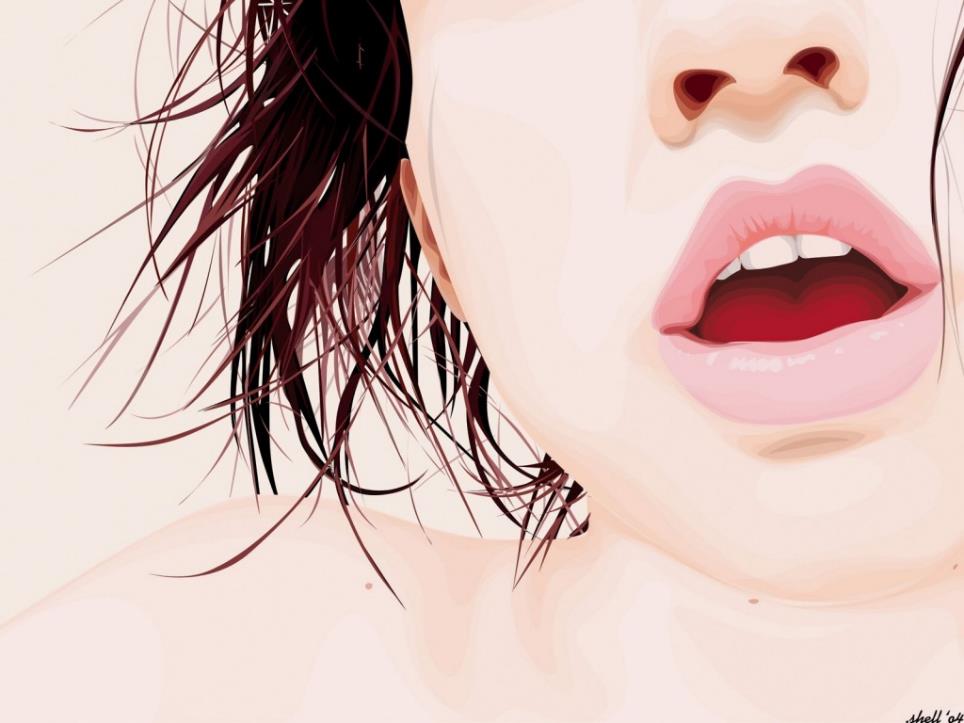 Chega de Sacanagem!
Pastoral Estudantil APV
Pr. Acílio Garcia
[Speaker Notes: www.4tons.com
Pr. Marcelo Augusto de Carvalho


Chega de sacanagem!
Uma conversa franca sobre pornografia]
“Todos devem vigiar os sentidos, do contrário Satanás alcançará vitória sobre eles; pois essas são as avenidas da alma.” – L. A. 401
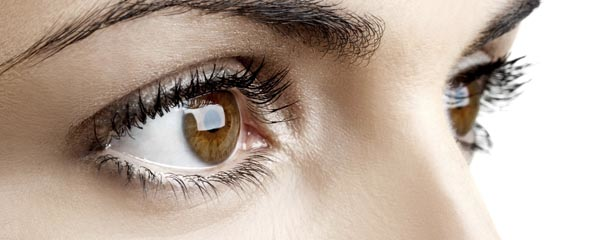 “A pornografia é a maior ilusão do mundo” – Shelley Lubben
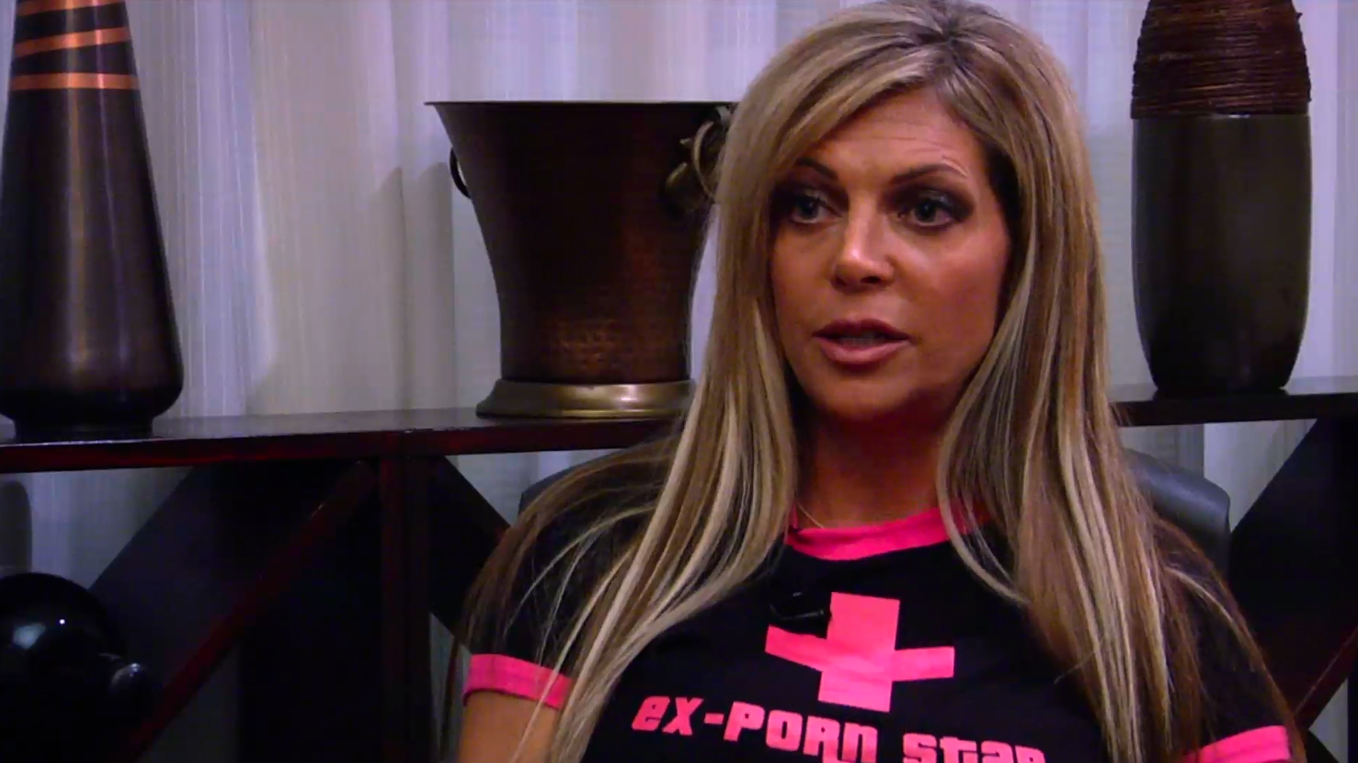 [Speaker Notes: Shelley Lubben é ex atriz da pornografia, que conseguiu sair dessa indústria, e hoje tenta ajudar outras garotas a sairem desse mundo.
Ela diz que quase todas as atrizes precisam abusar de substâncias químicas para participar das cenas. Nenhuma expressão vista nos vídeos e fotos são autênticas. 
Ninguém em sã consciência é capaz de fazer cenas de sexo por dinheiro como se fosse algo normal ou prazeroso.]
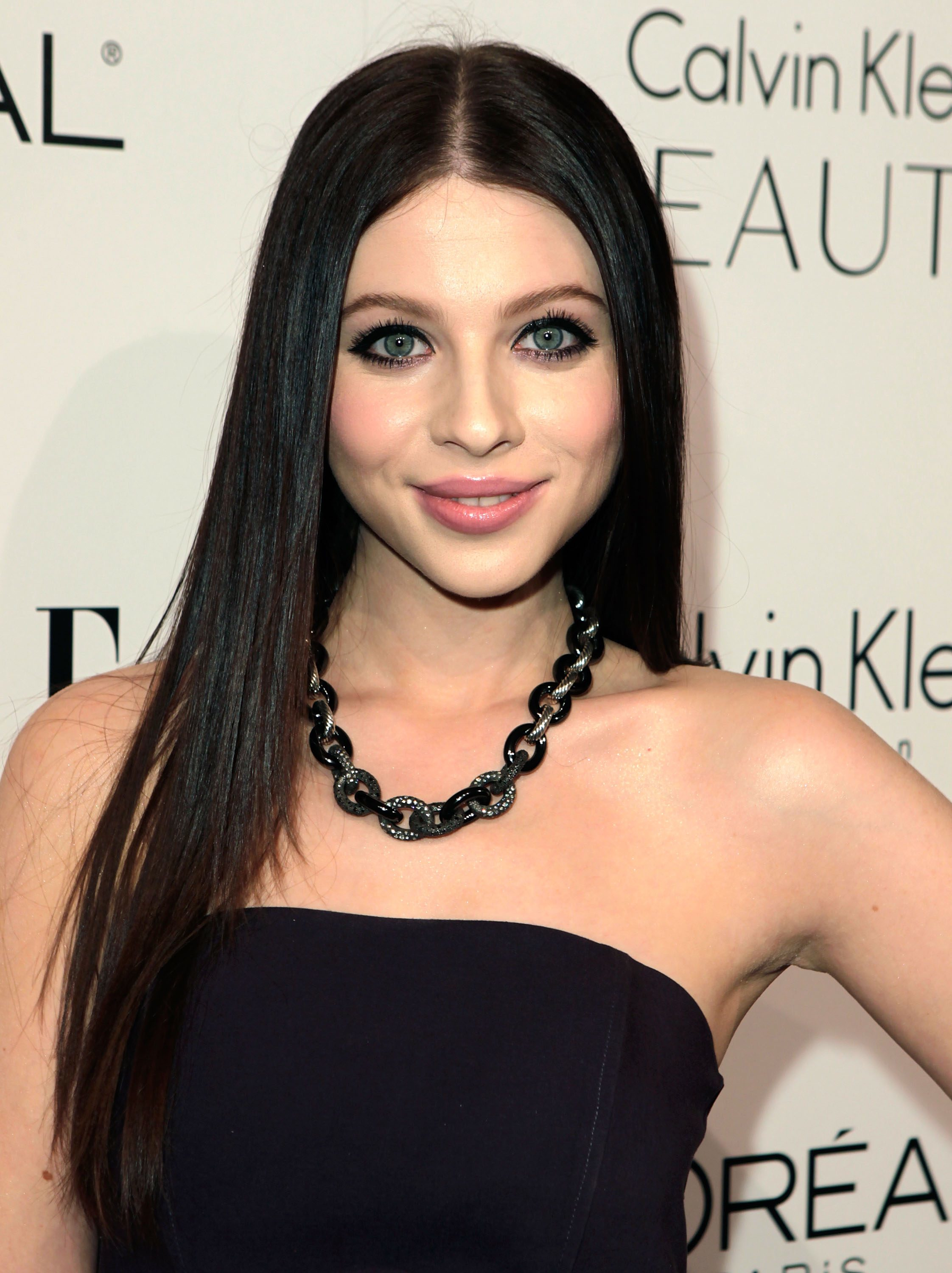 Michelle Avanti
[Speaker Notes: Michelle Avanti ao começar nesse mundo da pornografia, tentou sair desse caminho. Começou a recusar-se a fazer as cenas, ao que foi ameaçada pela indústria a ser processada em enormes quantidades de dinheiro se tentasse sair.
Ela afirma que cada cena que ela participou, precisou tomar muito álcool para poder fazer as performances.]
“Há uma pessoa real do outro lado das imagens que você está vendo, e você está destruindo a vida dela e a vida dos filhos dela.” – Jennifer Case
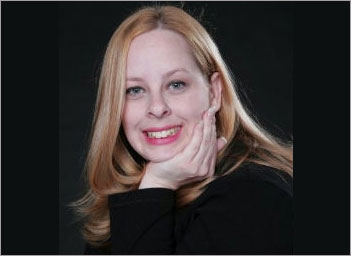 [Speaker Notes: Essa é outra que conseguiu sair desse mundo, e tenta sensibilizar os homens quanto ao lado humano das atrizes, que parecem ser mulheres perfeitas.]
Movimenta 15 bilhões de dólares por ano na América 
U$ 100 bi no mundo
7a. Maior indústria dos EUA
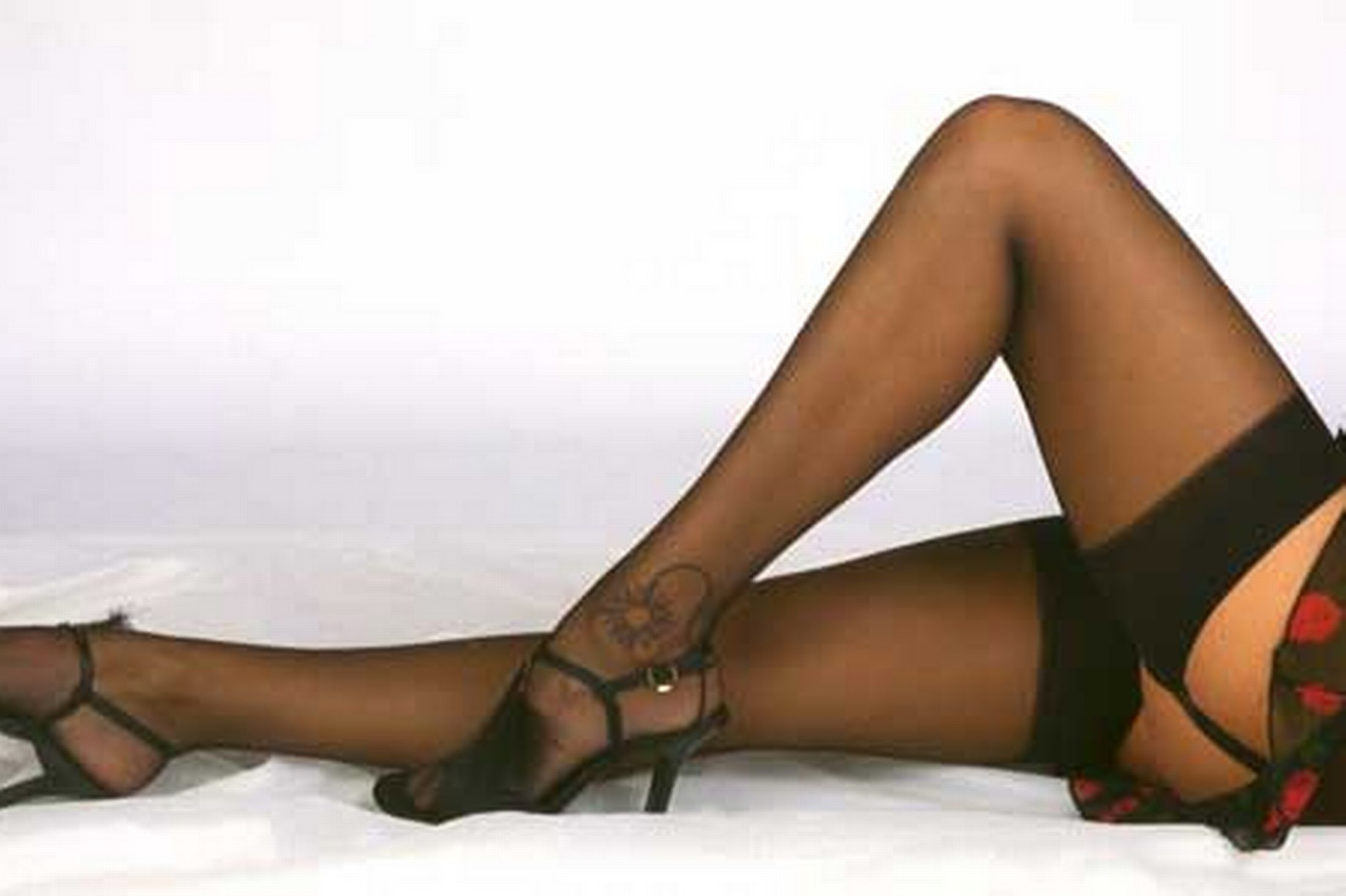 [Speaker Notes: A verdade é que a pornografia gera muito dinheiro. Ao redor do mundo todo, esse negócio continua abusando de mulheres em busca do dinheiro.]
Uma das maiores indústrias da INTERNET
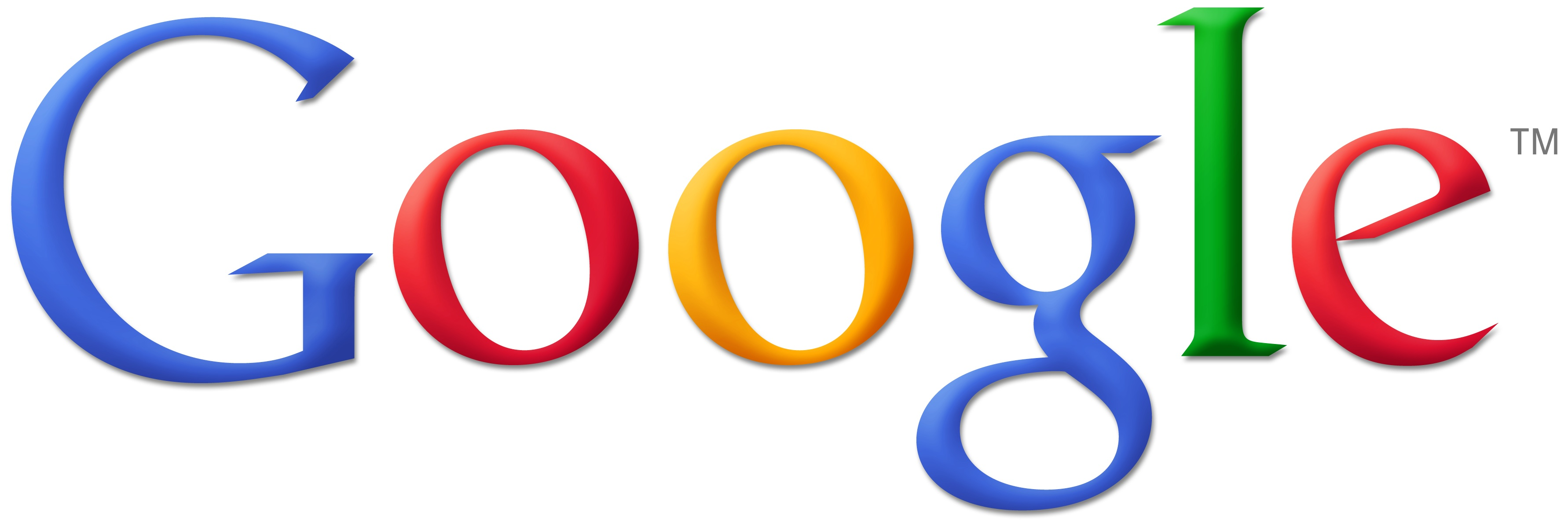 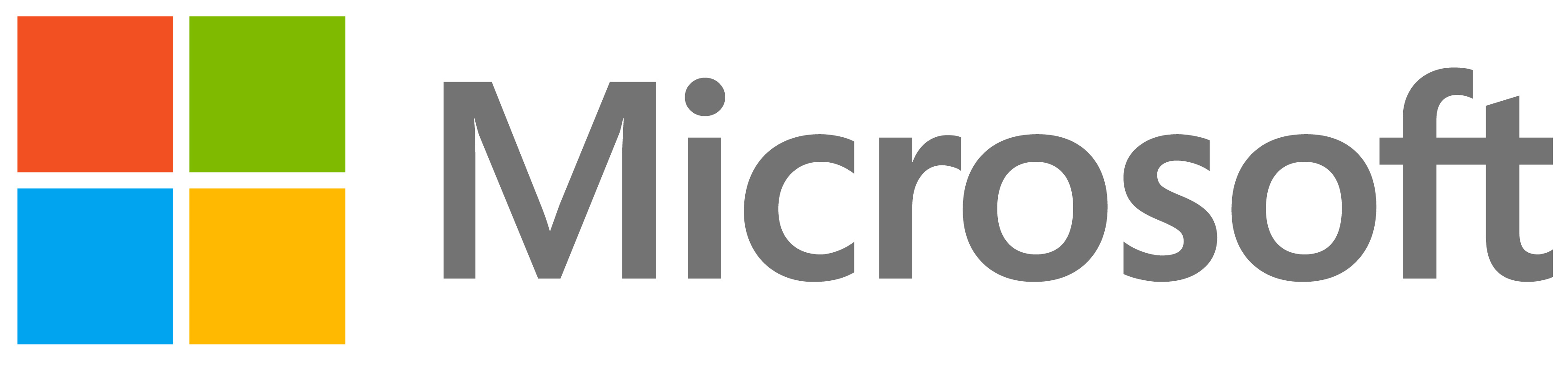 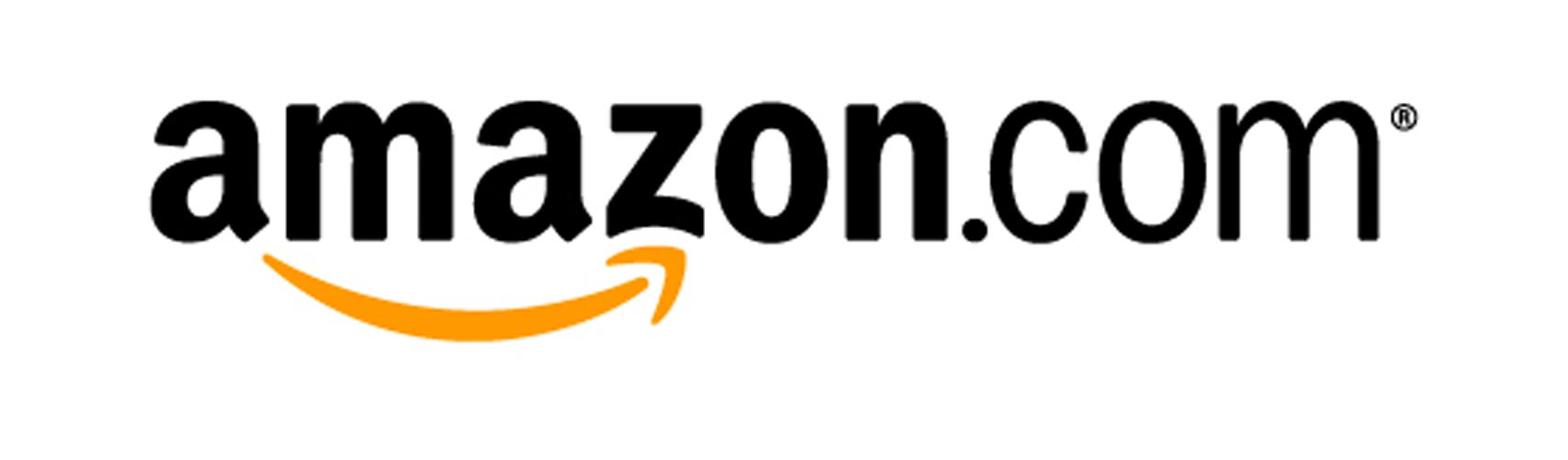 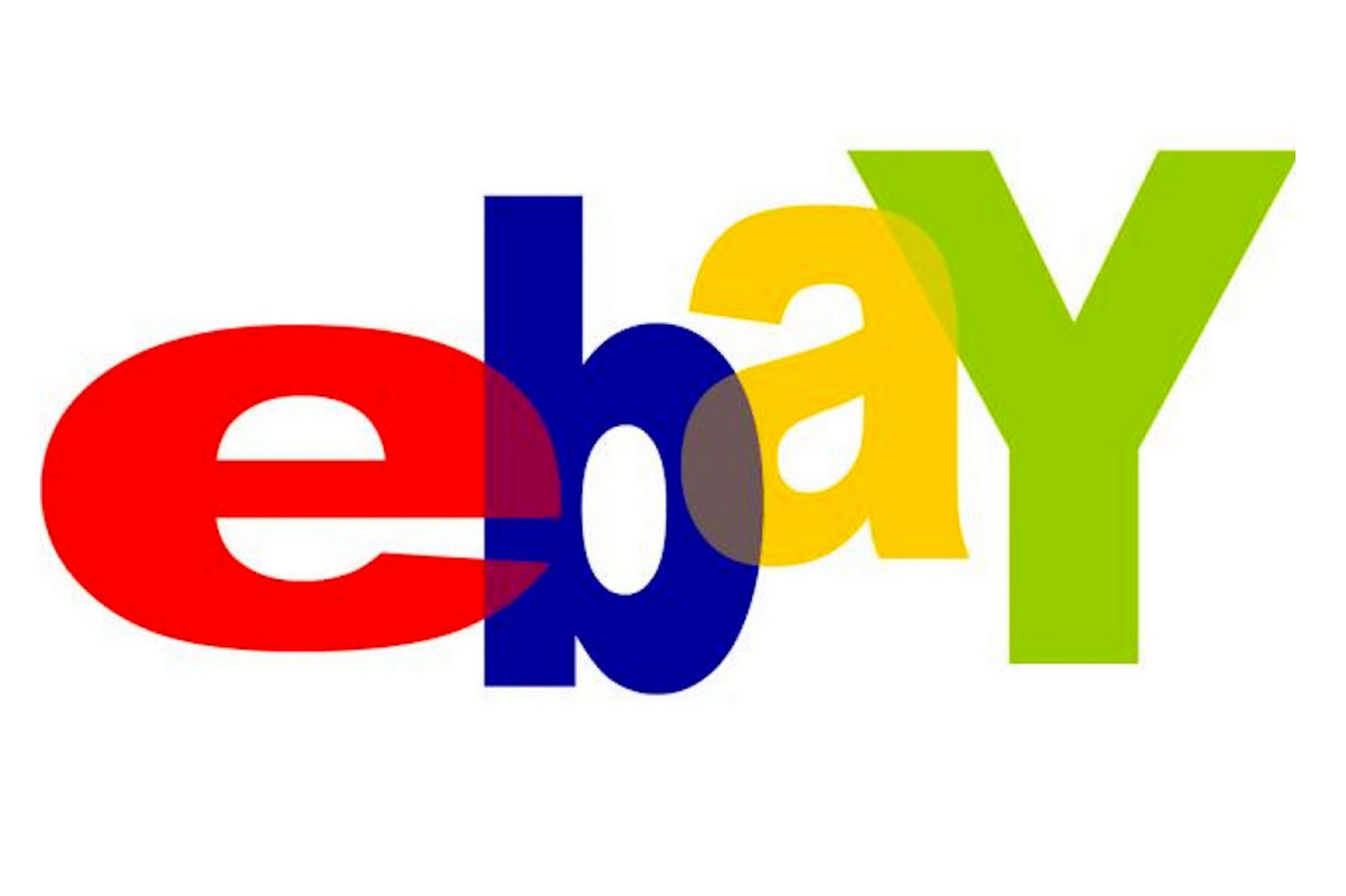 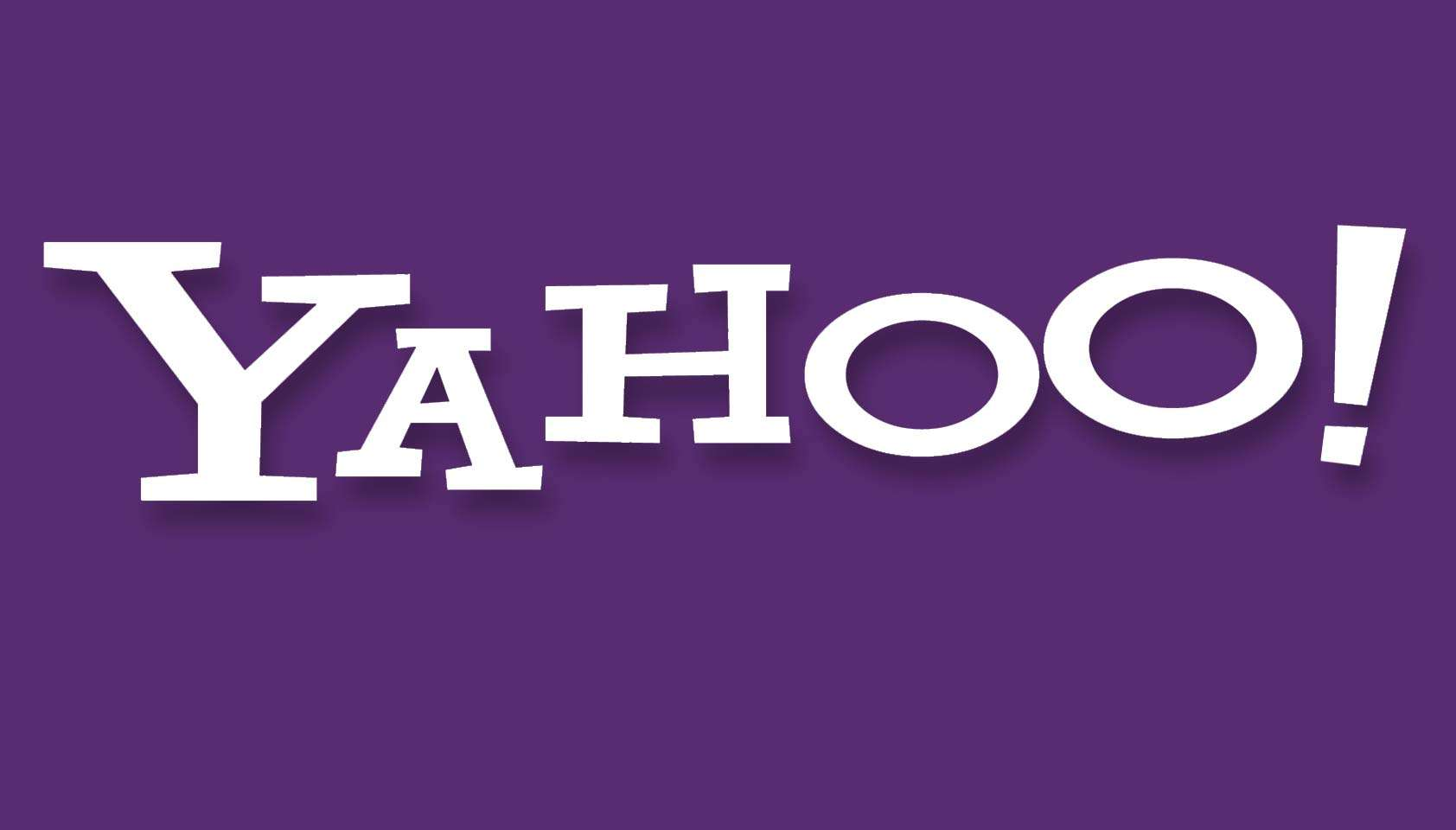 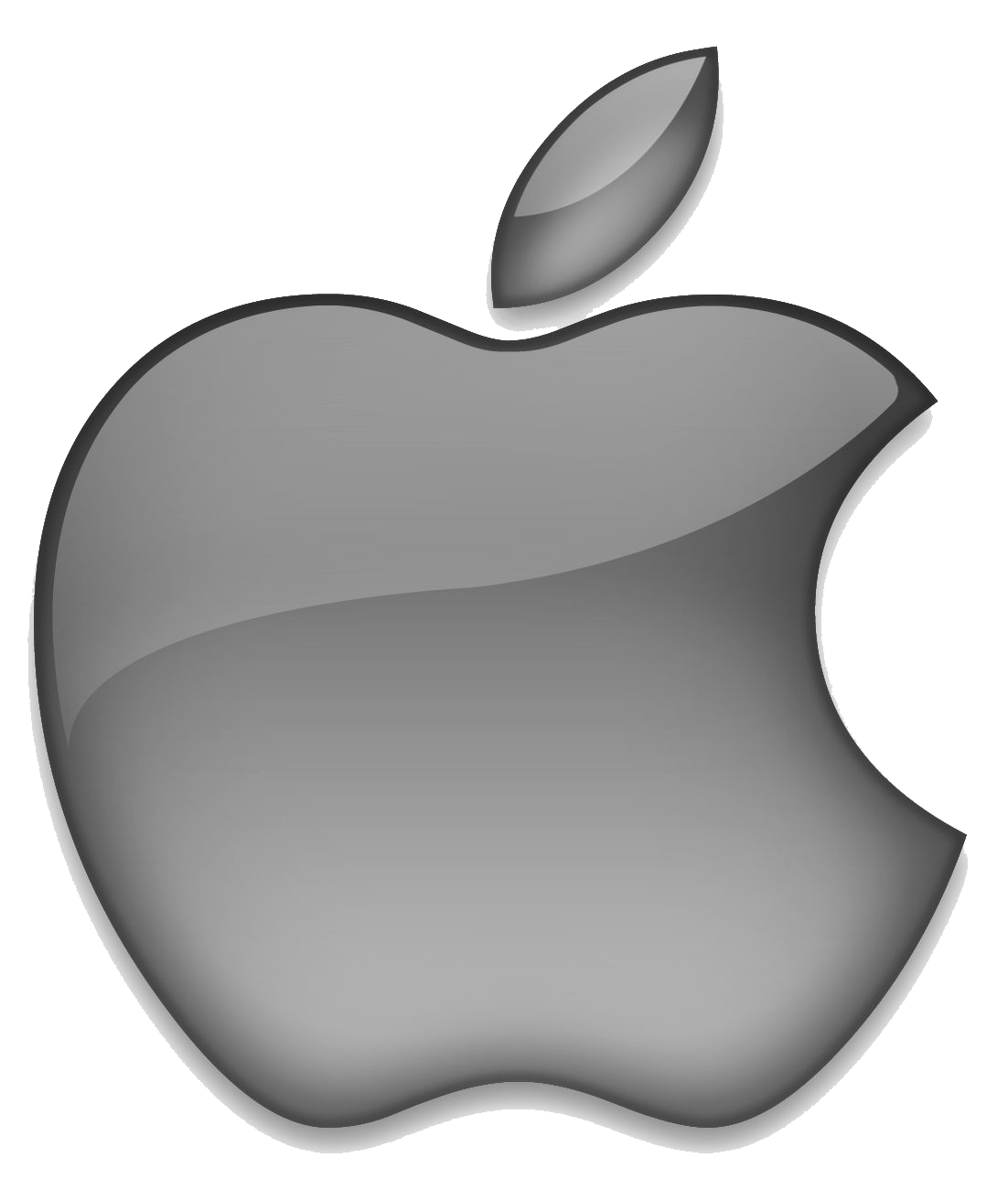 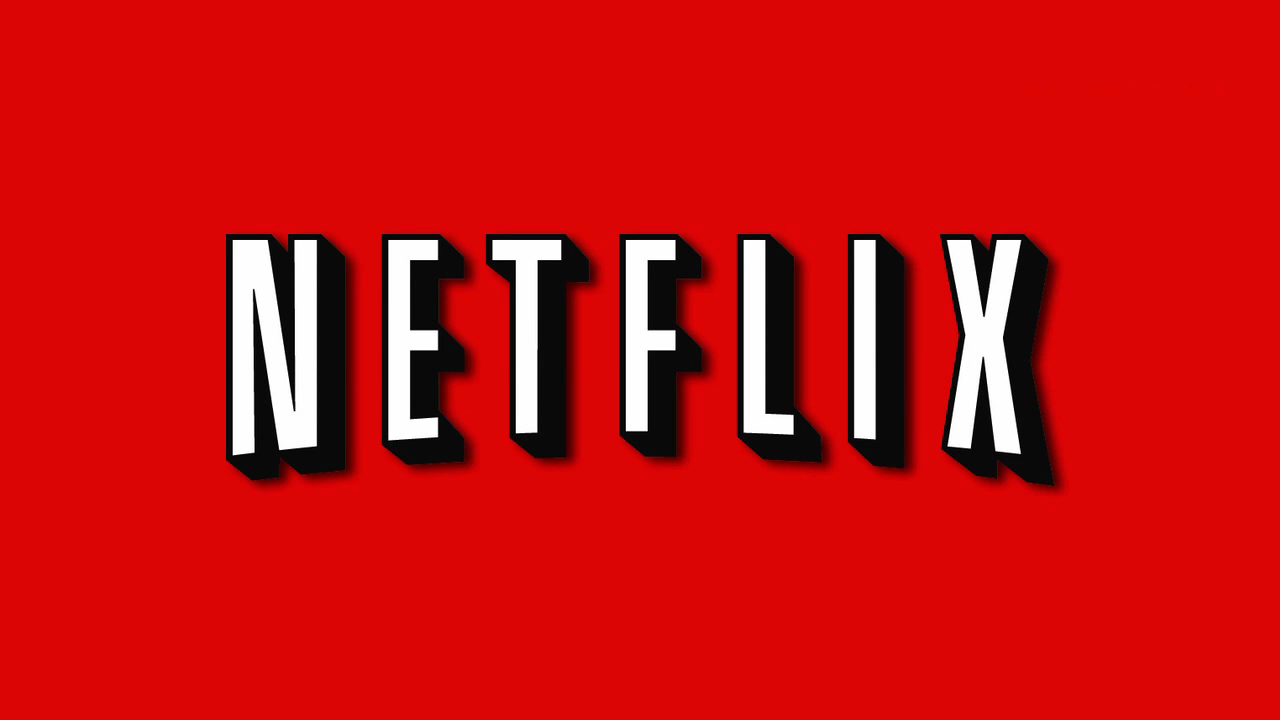 [Speaker Notes: Pense no valor de cada empresa dessas da internet.
A pornografia gera mais dinheiro que cada uma dessas empresas JUNTAS.]
Regis Nichol
“Infelizmente, 28% dos cristãos acreditam que, mesmo com o que está escrito em Mateus 5:28, não há nada de errado em ver pornografia…O mais triste é descobrir que cerca de 50% dos cristãos admitem ter problemas com pornografia.”
[Speaker Notes: É triste perceber que até mesmo os cristãos assumem estarem afundando nesse problema mundial.]
As palavras “sexo” e “pornô” estão entre as 10 mais procuradas por crianças na internet.
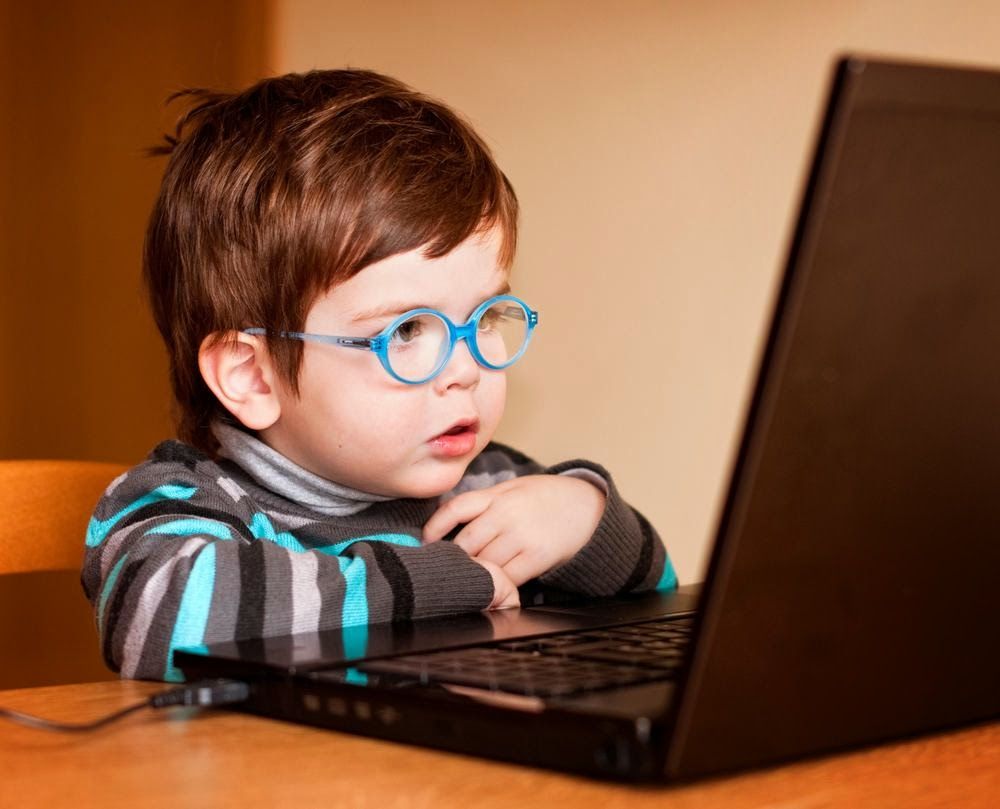 [Speaker Notes: A Symantec, um dos maiores programas de proteção online, diz que entre as crianças até 8 anos de idade, essas duas palavras estão entre as dez mais buscadas.]
“Deixar a criança diante de um computador com acesso à web, sem qualquer tipo de monitoração, é a mesma coisa que colocá-la numa esquina e não ficar vendo o que acontece.”
Gregory Smith
[Speaker Notes: Este livro, “Como proteger seus filhos na internet”, dá boas dicas sobre a segurança da internet na sua família.]
Consequências Científicas
Perda do prazer
70 % dos homens que procuram neurologistas por desempenho sexual ruim, consumem pornografia frequentemente. 
Se o prazer está fortemente ligado à pornografia, o sexo real parece não oferecer recompensa!
Perda do prazer
“Os homens parecem ter sido feitos de tal maneira que a pornografia sequestra o funcionamento adequado do cérebro e tem efeito de longo prazo em seus pensamentos e vida.”

William Struthers – psicólogo e neurocientista
[Speaker Notes: Esse psicólogo, ao observar o comportamento humano durante a sua carreira, percebeu que a pornografia boicota o funcionamento saudável da sexualidade, substituindo a necessidade de intimidade física pelo vício solitário.]
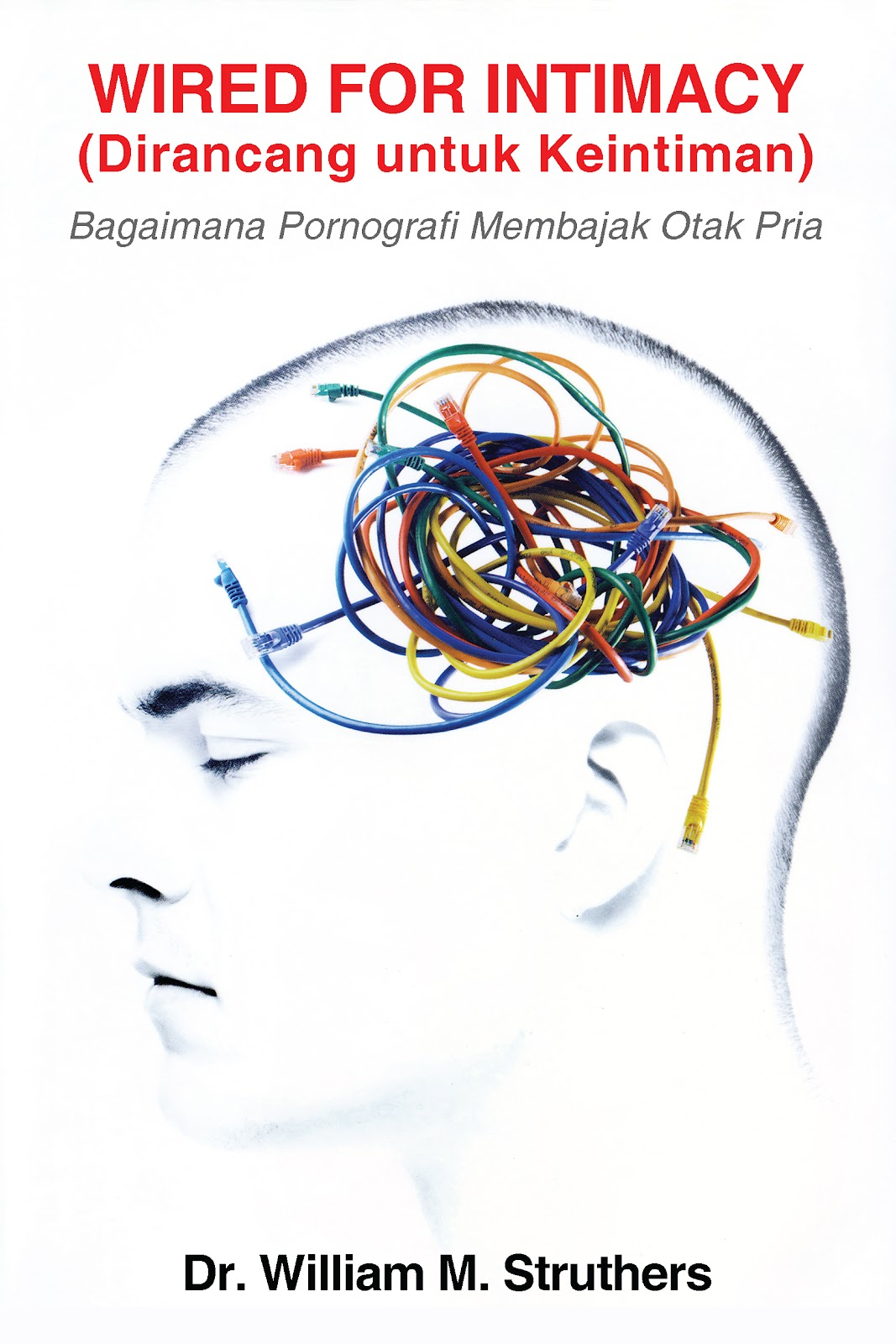 Atalho para intimidade
“Os homens são levados a procurar intimidade física… O impulso sexual foi dado por Deus, mas pode facilmente ser mal direcionado.”
[Speaker Notes: Esse livro defende a ideia de que o cérebro masculino foi construido para intimidade física. Deus fez o homem assim, mas esse impulso deve ser direcionado como Deus instituiu.]
DESEJO
A pessoa é tomada
Por pensamentos
Sexuais e busca
Obsessivamente
Por estímulos.
O
CICLO
DO 
VÍCIO
O Hábito
que leva à
Masturbação
É repetido, o
Que aumenta
A fixação
Sensação de
Total impotência
Diante do próprio 
comportamento
DESESPERO
RITUAL
É compulsivo,
Porque o viciado
Não controla seu
Comportamento.
ATO
[Speaker Notes: Começando pelo Desejo, o círculo vicioso se repete muitas vezes nesse vício.]
Violência e Exploração
“No caso de homens inclinados a praticar violência sexual, quanto mais pornografia eles assistirem, maior será a chance de cometerem crimes.” Gail Dines, Revista Época
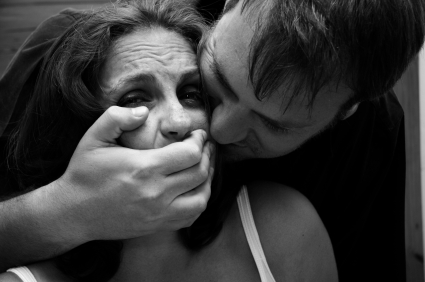 [Speaker Notes: A pornografia também tem consequências sociais, levando alguns a cometerem crimes horríveis.]
Cumplicidade criminal
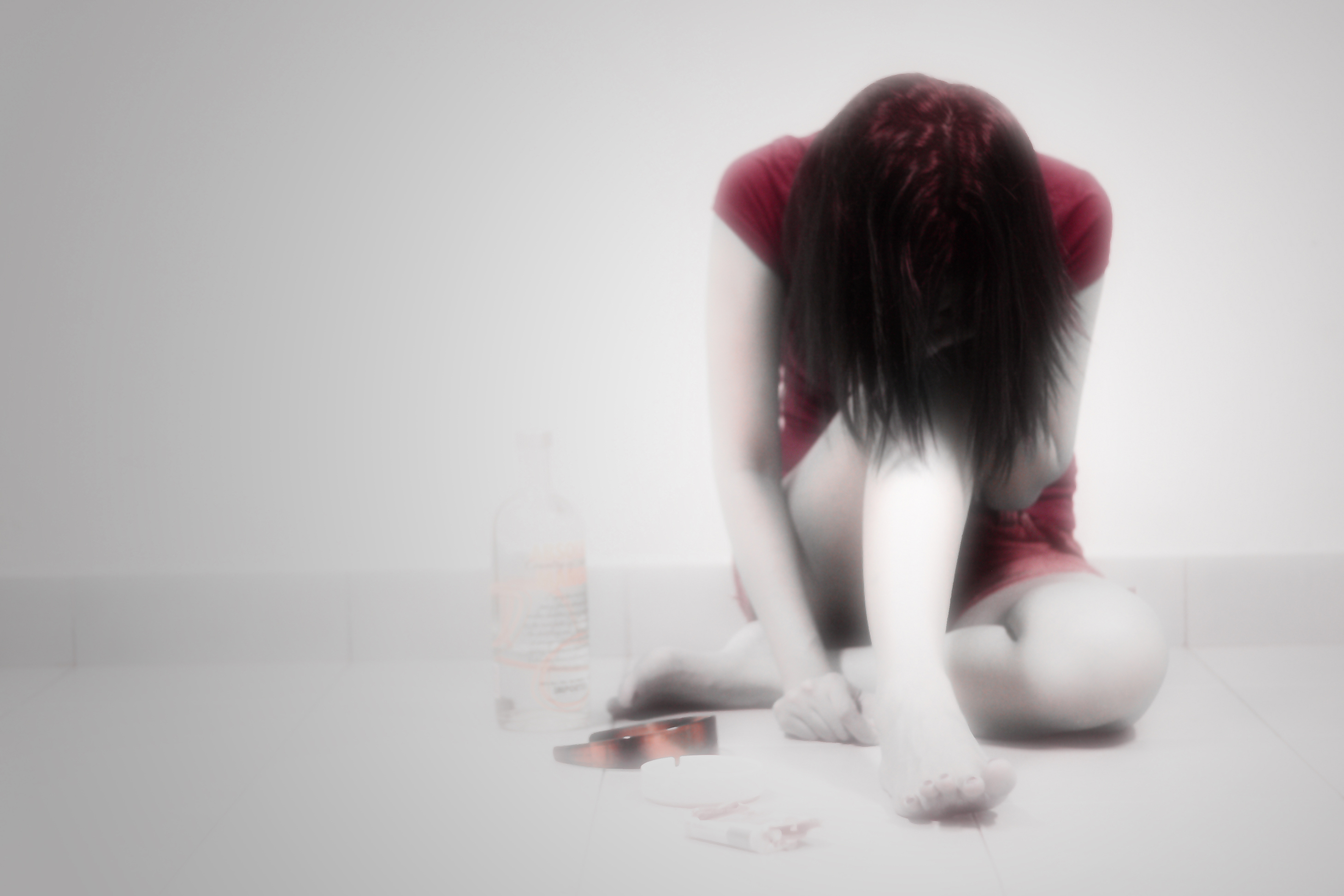 Atores e atrizes pornôs morrem o tempo todo de AIDS, overdose de drogas, suicídio, etc.
[Speaker Notes: Cada pessoa que assiste ou baixa esse tipo de material, acaba se tornando cúmplice das consequências causadas na vida dos atores]
O que a Bíblia diz?
1 Coríntios 6:18-20
“Fujam da imoralidade sexual. Todos os outros pecados que alguém comete, fora do corpo os comete; mas quem peca sexualmente, peca contra o seu próprio corpo. Acaso não sabem que o corpo de vocês é santuário do Espírito Santo que habita em vocês, que lhes foi dado por Deus, e que vocês não são de si mesmos?”
[Speaker Notes: O Conselho de Paulo é manter seu corpo puro. Seu corpo na verdade não é seu!
O Corpo é de Deus, e Ele sabe como deve funcionar!]
A pornografia abre portas para outros pecados sexuaisEla contamina e domina o centro de controle da vontade.
"Vocês ouviram o que foi dito: ‘Não adulterarás’.
Mas eu lhes digo: qualquer que olhar para uma mulher para desejá-la, já cometeu adultério com ela no seu coração.
(Mateus 5:27, 28)
[Speaker Notes: A pessoa que tem a mente impura, dificilmente conseguirá sozinha purificar a sua mente. A “sujeira” que está na mente acaba deturpando a maneira do indivíduo ver a mulher, ou o homem, e o pecado acaba vencendo a pessoa.]
Separação entre:{prazer} [relacionamento pessoal]
Por essa razão, o homem deixará pai e mãe e se unirá à sua mulher, e eles se tornarão uma só carne. O homem e sua mulher viviam nus, e não sentiam vergonha. 
Gênesis 2:24-25
[Speaker Notes: Deus criou o prazer sexual para fazer parte do relacionamento pessoal.
O Relacionamento sexual na bíblia foi estabelecido dentro do vínculo do casamento, não fora. Dentro do casamento, não há limites de intimidade.]
FIQUE LONGE!
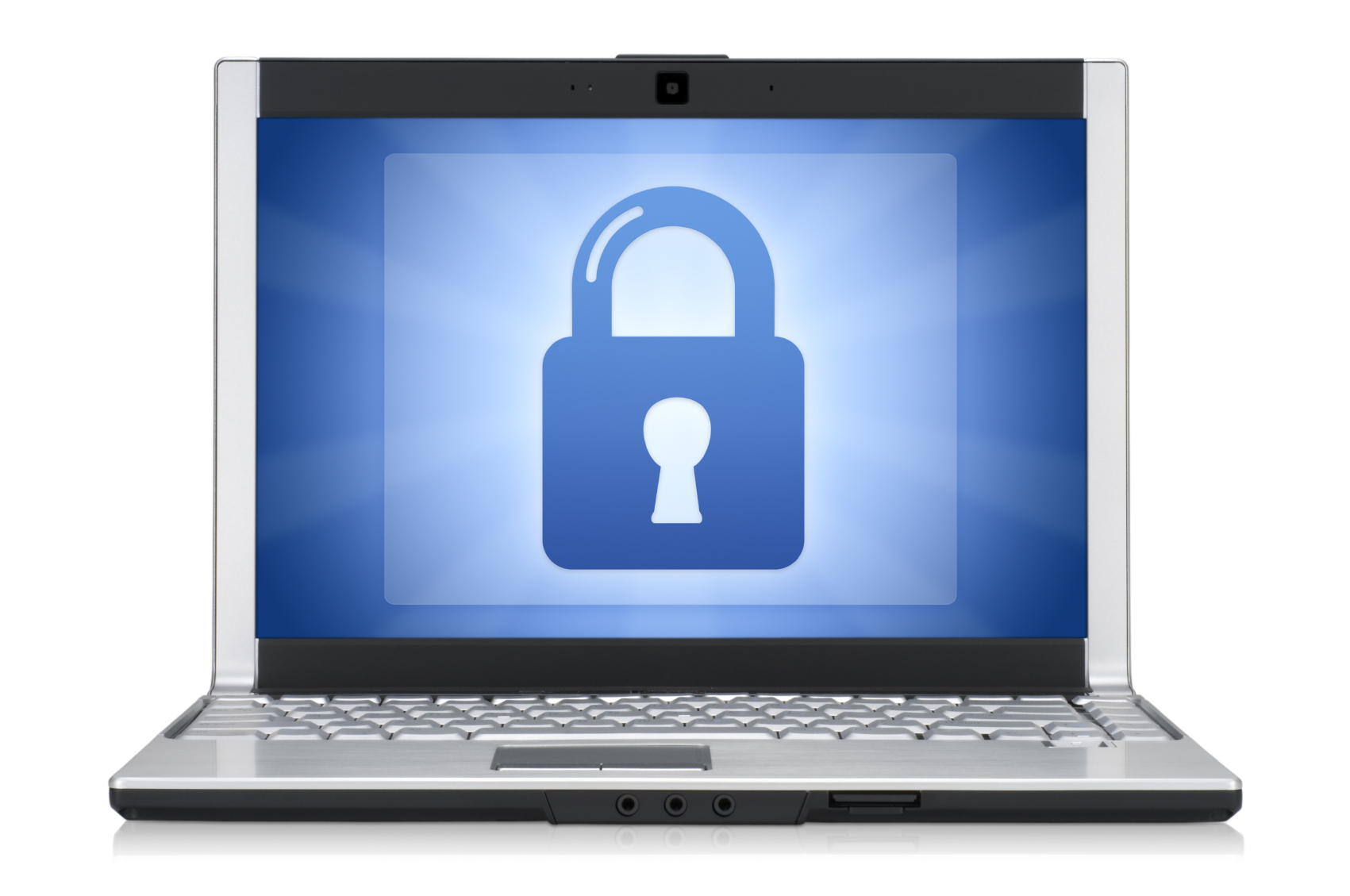 Alcoólatra deve ficar longe da bebida. O viciado em drogas deve ficar longe das substâncias químicas. E o viciado em pornografia deve tomar medidas preventivas.
[Speaker Notes: Se o teu olho te faz pecar…
Se for preciso, fique sem celular, ou deixe o PC de casa na sala, onde todos podem ver, tome as medidas necessárias.]
Destrói a intimidade do casamento
Ofende a dignidade feminina
Insensibiliza os consumidores
Explora os personagens
A  pornografia: